Детский сад «Улыбка»
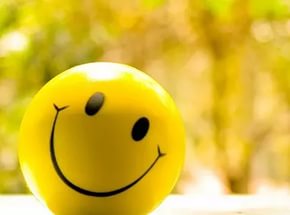 Чуклай А.П 
Студеникина Д.Ю
Садик на дому
Данный проект ориентирован на  привлечение детей из не скольких семей в возрасте от 1.5 до 6 лет, а также физических лиц  имеющих педагогическое образование
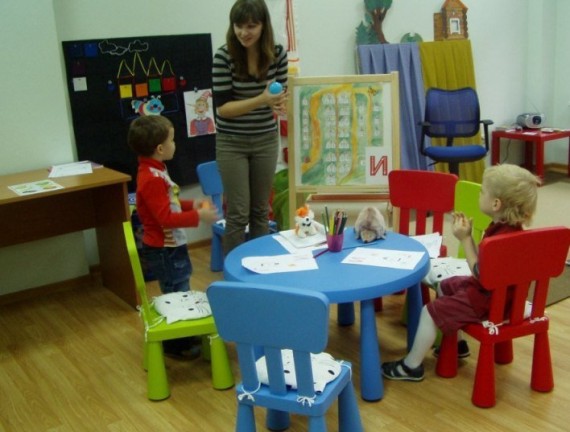 Цели, задачи проекта.
Цель –.«Частный детский сад  »
Организация рабочих мест .
Заключение договоров на приобретение оборудования.
Реализация проекта.
 
Целевая аудитория:
- жители села
- жители района.
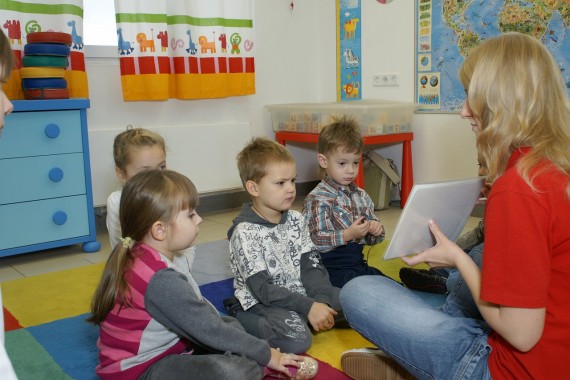 Персонал
В зависимости от формата открываемого садика персонал может существенно отличаться:
директор;
воспитатели и нянечки;
повара;
специалисты (логопед, психолог, медсестра и т.д.);
профильные специалисты (учителя по предметам, спортивный тренер и т.д.);
разнорабочие (уборщицы,).
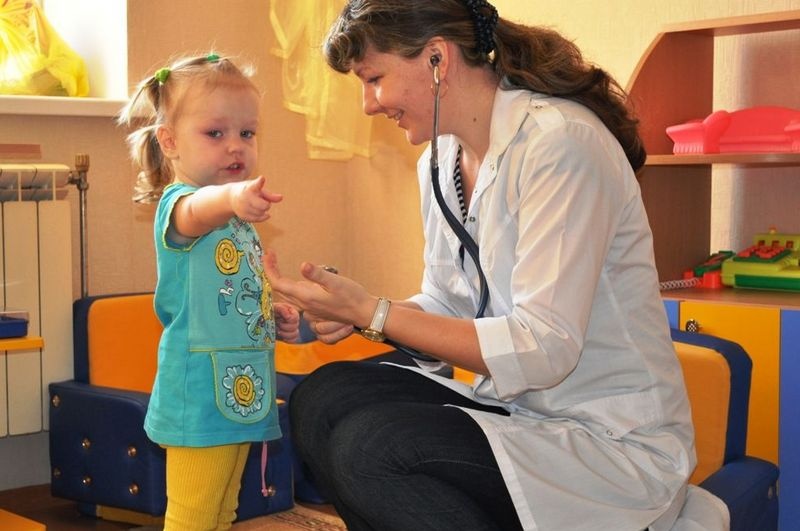 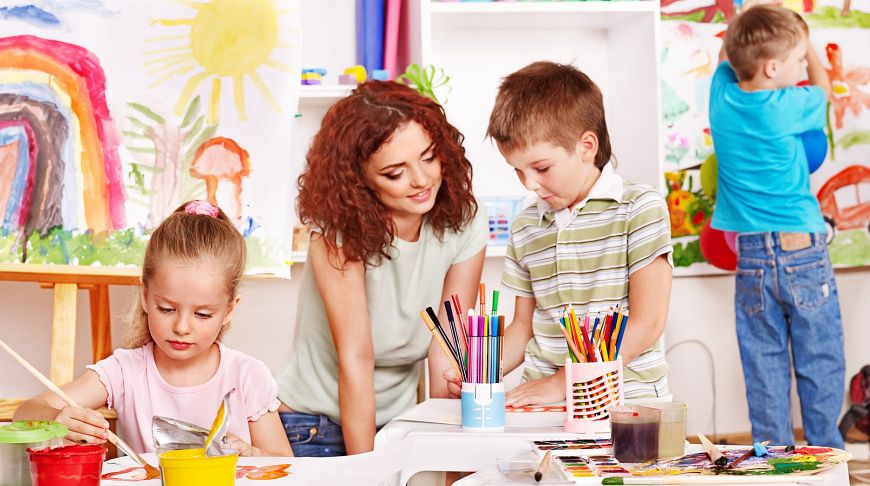 Подборка тех персонала
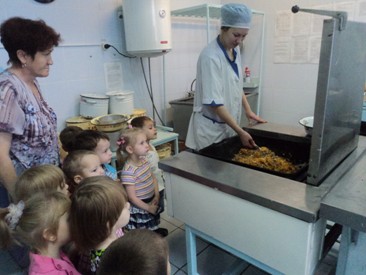 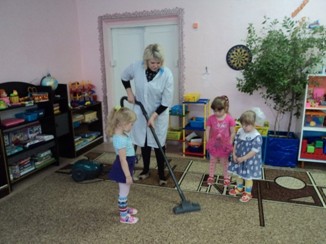 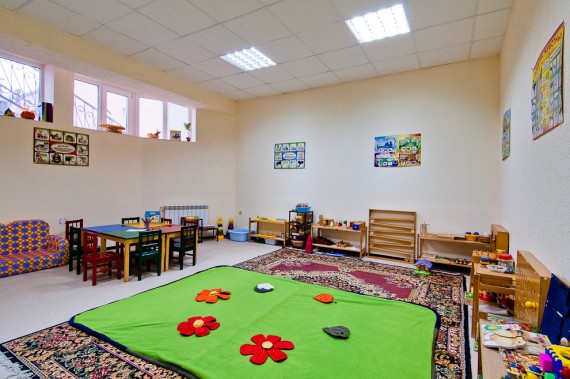 Основная конкуренция будет со стороны государственных и муниципальных дошкольных учреждений. Многие родители предпочитают отдавать своих детей именно в них, считая данные учреждения более надёжными по сравнению с частными.Частных дошкольных учреждений немного. Поэтому говорить о какой-либо конкуренции среди них не имеет смысла.Важным фактором является месторасположение садика.
Издержки
Игровые комнаты
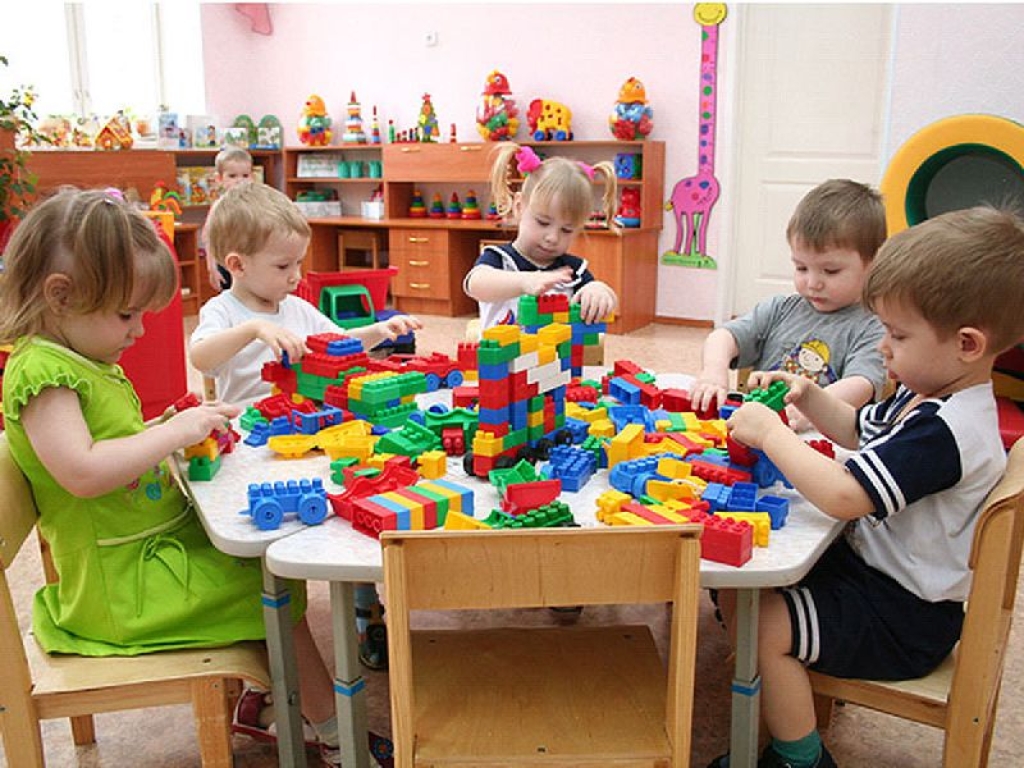 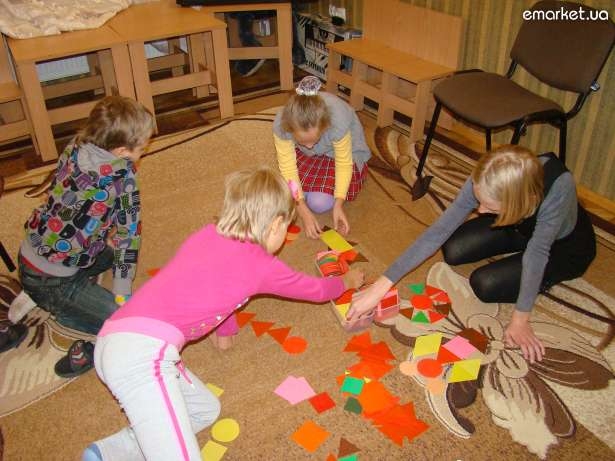 Спасибо за внимание